UNIVERSIDADE ABERTA DO SUS - UnASUS 
UNIVERSIDADE FEDERAL DE PELOTAS
Departamento de Medicinal Social
Curso de Especialização em Saúde da Família
Modalidade à Distância
Turma 4
Trabalho de Conclusão de Curso

Melhoria da atenção ao pré-natal e puerpério na Unidade de Saúde da 
Família Centro I de Extremoz/RN

Rafael Góis Campos

Pelotas, 2014
Introdução
O	município:

16 km de Natal
População: 25.324 habitantes
5 UBS no Centro / 4 UBS nas praias
01 Equipe de NASF
01 Centro de Especialidades
01 Hospital/Maternidade
Introdução
A Unidade	Básica	de	Saúde: CENTRO 1
4 salas de atendimentos, 
Sala de vacina, 
Recepção e sala de triagem, farmácia, 
Esterilização, cozinha, banheiros públicos e para os funcionários. 
Uma equipe, com: 1 médico, 1 enfermeira, 3 técnicas de enfermagem 
e 8 ACS. 
Equipe de odontologia
População Adscrita: 6.000 pessoas
Ruas de Barro / Sem Saneamento / Casas improvisadas
Introdução
O Pré Natal: 
Cobertura do Pré Natal ANTES da intervenção: 60% (54/90).
31% iniciam o Pré Natal no 1º Trimestre.
100% são orientadas quanto a  vacinação, aleitamento e 
uso do sulfato ferroso. 
90% tem exames solicitados (apesar dos resultados dos exames 
demorarem)
Consultas regularmente agendadas conforme protocolo
Atendimento de Saúde Bucal: Nenhuma
Objetivo Geral
Melhoria da Atenção Básica, em especial do 
Pré Natal da área adscrita a UBS.
Metodologia
Ações	realizadas: 

Ampliar a cobertura do pré-natal
Melhorar a adesão ao pré-natal	
Melhorar a qualidade da atenção ao pré-natal e puerpério realizado 
na UBS
Melhorar registro das informações
Mapear as gestantes de risco
Promover a Saúde no pré-natal
Metodologia
Logística Utilizada:
Tempo: 12 semanas
Protocolo: Manual Técnico de Pré-natal e Puerpério e Caderno de 
Atenção Básica Atenção ao Pré-Natal de Baixo Risco 
(BRASIL, 2006, 2012)
Atendimento Clínico / Consultas Agendadas
Ficha Espelho de Pre Natal / Registro em Tabela do Excel
Reuniões constantes com a enfermeira
Reuniões Semanais com a Equipe
2 Reuniões Com secretaria de Saúde
3 Reuniões com a Comunidade
Grupo de Gestantes
Afixação de Cartazes / Distribuição de Panfletos
Rede de Busca Ativa
Resultados
Ampliar a cobertura do pré-natal
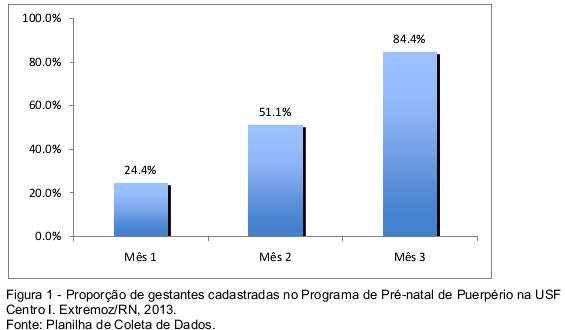 1. Ampliar a cobertura das gestantes 
residentes na área de abrangência da 
unidade de saúde que frequentam o
  programa de pré-natal na unidade
 de  saúde para 80% (72 de 90 grávidas).
Resultados
Ampliar a cobertura do pré-natal
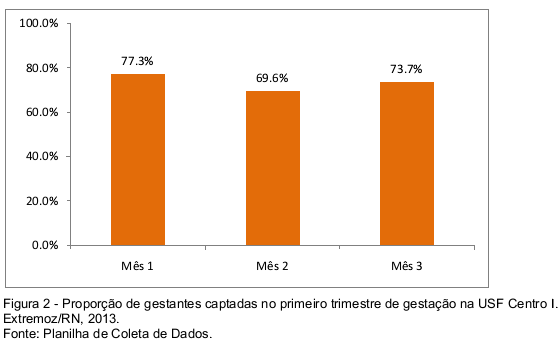 2. Garantir a captação de 50% das
 gestantes residentes na área de
 abrangência da unidade de saúde no
 primeiro trimestre de gestação.
Resultados
Ampliar a cobertura do pré-natal
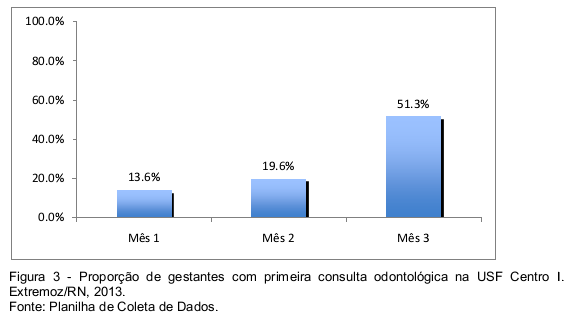 3. Ampliar a cobertura de primeira
 consulta odontológica, com plano
 de tratamento, para 50% das 
gestantes cadastradas.
Resultados
Ampliar a cobertura do pré-natal
Não houve gestantes de alto risco 
para doenças bucais.
4. Realizar primeira consulta odontológica em 
60% das gestantes classificadas como alto risco.
Resultados
Melhorar a adesão ao pré-natal
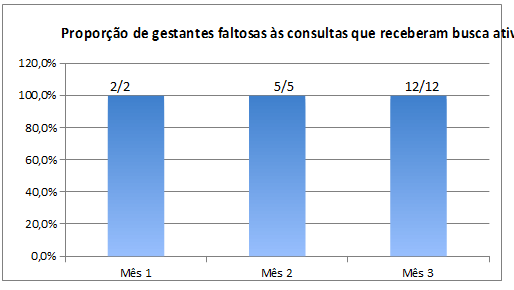 5. Realizar busca ativa de 90% das 
gestantes faltosas às consultas de 
pré-natal
Resultados
Melhorar a qualidade da atenção ao pré-natal
 e puerpério realizado na Unidade
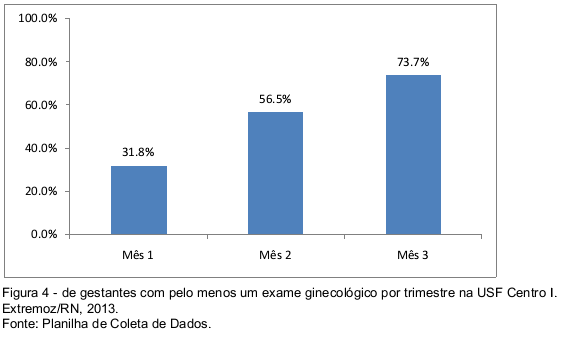 6. Realizar pelo menos um exame 
ginecológico por trimestre em 50%
 das gestantes durante o pré-natal.
Resultados
Melhorar a qualidade da atenção ao pré-natal
 e puerpério realizado na Unidade
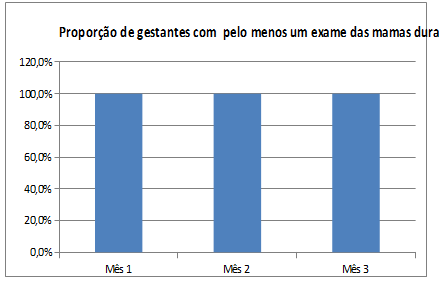 7. Realizar pelo menos um exame de 
mamas em 100% das gestantes durante o 
pré-natal.
Resultados
Melhorar a qualidade da atenção ao pré-natal
 e puerpério realizado na Unidade
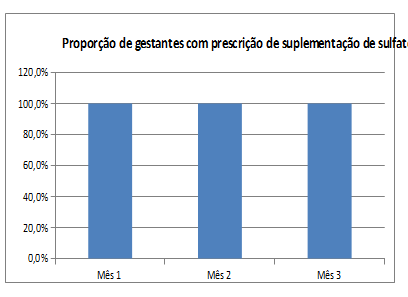 8. Garantir a 100% das gestantes a 
Prescrição de suplementação de sulfato 
ferroso e ácido fólico conforme 
protocolo.
Resultados
Melhorar a qualidade da atenção ao pré-natal
 e puerpério realizado na Unidade
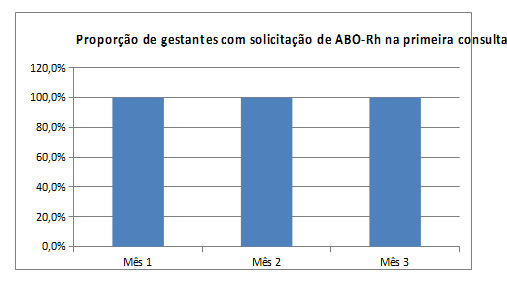 9. Garantir a 100% das gestantes a 
solicitação de ABO-Rh, hemograma, glicemia, 
VDRL , exame de Urina, anti-HIV, 
HbsAg e sorologia para  Toxoplasmose.
Resultados
Melhorar a qualidade da atenção ao pré-natal
 e puerpério realizado na Unidade
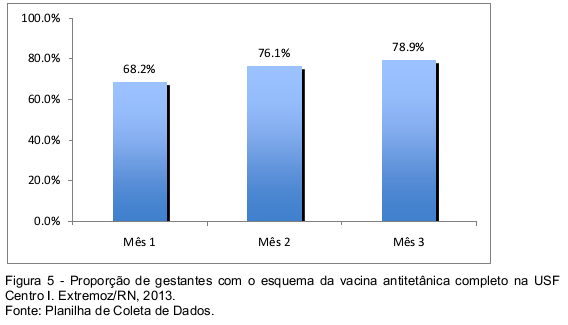 17. Garantir  que 100% das gestantes 
completem o esquema da vacina anti-tetânica.
Resultados
Melhorar a qualidade da atenção ao pré-natal
 e puerpério realizado na Unidade
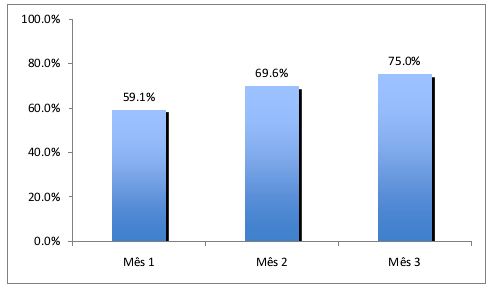 18. Garantir que 100% das gestantes 
completem o esquema da vacina de 
Hepatite B.
Resultados
Melhorar a qualidade da atenção ao pré-natal
 e puerpério realizado na Unidade
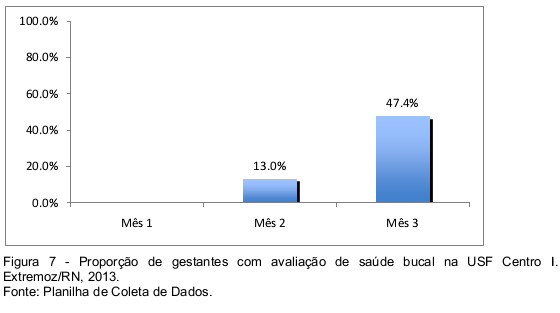 19. Realizar avaliação de saúde bucal
 em 50% das gestantes durante o 
pré -natal.
Resultados
Melhorar a qualidade da atenção ao pré-natal
 e puerpério realizado na Unidade
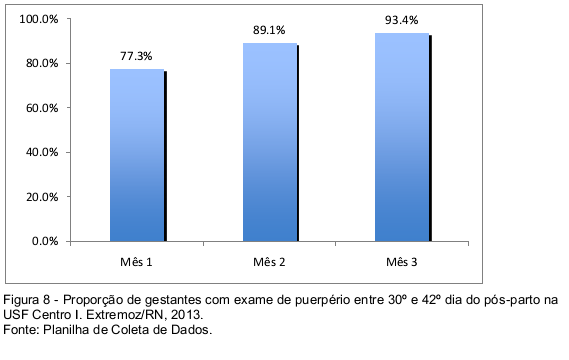 20. Realizar exame de puerpério em
 70% das gestantes entre o 30º e 42º 
dia do pós-parto
Resultados
Melhorar registro das informações
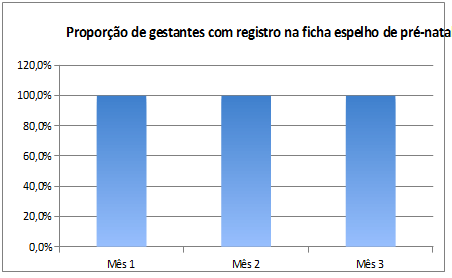 21. Manter registro na ficha espelho
 de pré-natal/vacinação em 
100% das gestantes.
Resultado
Mapear as gestantes de risco
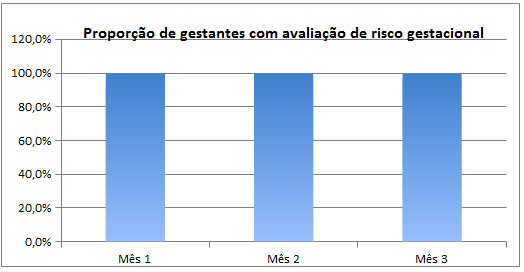 23. Avaliar risco gestacional em 80% 
das gestantes.
Resultados
Mapear as gestantes de risco
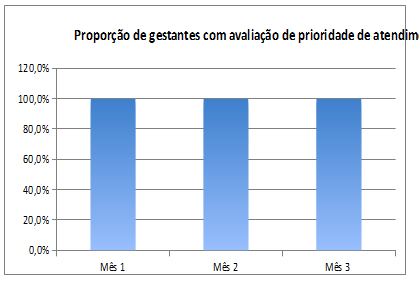 24. Realizar avaliação da prioridade
 de atendimento odontológico em 50%
 das gestantes cadastradas na
 unidade de saúde.
Resultados
Promover a Saúde no pré-natal
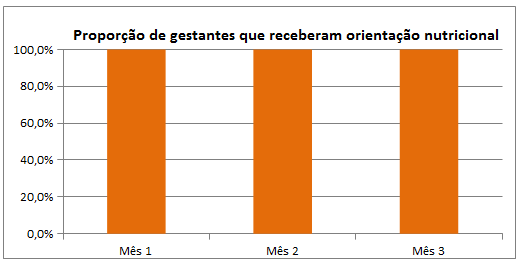 25. Garantir a 100% das gestantes orientação 
nutricional, aleitamento materno, cuidados com
 o recém -nascido, anticoncepção após o parto, 
riscos do tabagismo e do uso de álcool e drogas
 e higiene bucal na gestação.
Discussão
Importância da intervenção para a equipe?

Importância da intervenção para o serviço?

Importância para a comunidade?	

Nível de incorporação da intervenção à rotina do	serviço

Mudanças para viabilizar sua continuidade
Reflexão Crítica
Expectativas	iniciais

Significado do curso para a sua prática profissional	

Aprendizados mais relevantes
Obrigado!